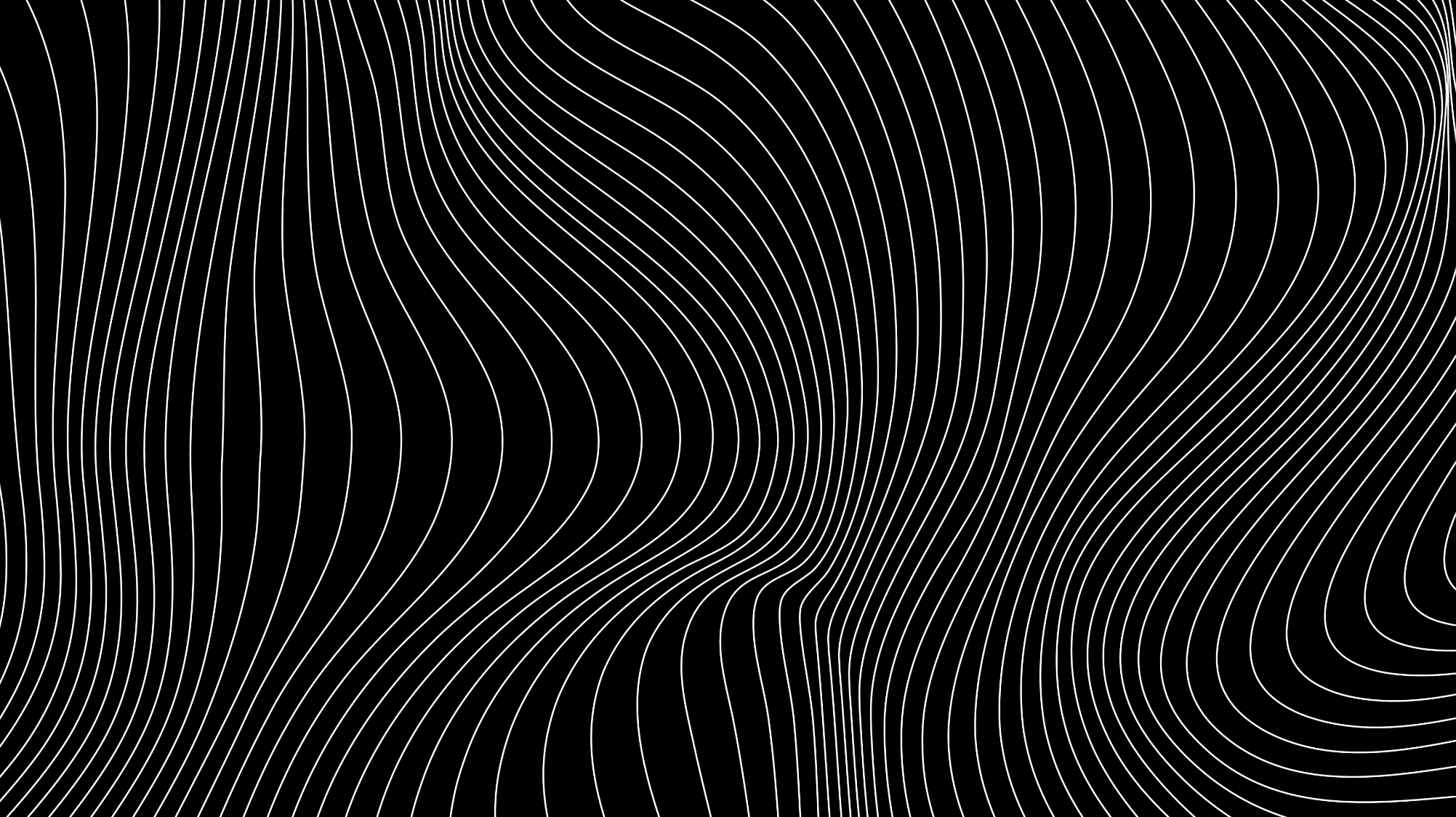 The Greater Exodus
Part II
Key Scripture
The secrets of Yahuah Elohaynu (A.V, “LORD our God”) are given to his children and their sons forever and ever, that they may observe every word of the Torah. (Deuteronomy 29:29)
The Principles of the Greater Exodus
When the Israelites are in the Promised Land, 
if they commit gross iniquity... refusing to repent, 
they will be brought out of the land and taken to another land. 
There, they will suffer until they repent of their wickedness and cry out for redemption.
YHWH will then bring them out of the other land back to the Promised Land.
Has this happened before???
The Principles of the Greater Exodus
Abraham left Ur of the Chaldees for the Promised Land taking his wife with him.
He would have a son named Isaac who would in turn have a son named Jacob. 
Jacob would have 12 sons by four different wives.
All this happened in the Promised Land.
The Principles of the Greater Exodus
The 11th son was Joseph, but his son Ephraim was given the birthright because he was the grandson of Rachel, his favored wife.
Because Joseph had prophetic gifts and a closer relationship to YHWH, the ten previous brothers resented and hated him.
The Principles of the Greater Exodus
Eventually, the ten brothers sold Joseph to Midianites who in turn sold him to the Egyptians. That was the wickedness!
When a famine came, Jacob and the 11 remaining sons were forced to resettle in Egypt.
Egypt in the Bible is a type of the world.
The Principles of the Greater Exodus
Eventually, the Israelites were enslaved in Egypt and put in bondage for 400 years. (Exodus 12:40-31)
When the Israelites called out to YHWH, He delivered them back to the Promised Land via The Exodus.
However, it should be noted that only two men successfully went from Egypt to the Promised Land:
Joshua
Caleb
The Teachings of the Greater Exodus
The Rabbis and Sages frequently teach of a time where the Israelites would be regathered from every part of the world and brought back to Israel.
There, they would rule and reign with the Messiah for the rest of time.
Are these Jewish and Christian fables or are they based upon the teachings of scripture?
The Teachings of the Greater Exodus
Are these Jewish fables or are they based upon the teachings of scripture?
We saw the teachings of Leviticus 26 and Deuteronomy 4.
Both Scriptures tell us about the Israelites going into the Promised Land.
They then tell us what will happen if they turn to idolatry.
They also teach about restoration if there is repentance.
But could there be more scriptures in the Torah?
The Foundations of the Greater Exodus
Moses’ Warnings Take on a Health Perspective:
If thou wilt not observe to do all the words of this law that are written in this book, that thou mayest fear this glorious and fearful name, YHWH THY Elohim; 
Then YHWH will make thy plagues wonderful, and the plagues of thy seed, even great plagues, and of long continuance, and sore sicknesses, and of long continuance. 
Moreover he will bring upon thee all the diseases of Egypt, which thou wast afraid of; and they shall cleave unto thee. (Deuteronomy 28:58-60)
The Foundations of the Greater Exodus
Moses’ Warnings Take on a Health Perspective:
Also every sickness, and every plague, which is not written in the book of this law, them will YHWH bring upon thee, until thou be destroyed. (Deuteronomy 28:60-61)
Could this be because they were bioweapons created in a lab?
Was the Spanish Flu created in German labs at the end of World War I?
How about Polio? Then there is AIDS, which several doctors at Ft. Dietrich, Maryland claimed was created by modifying a bovine virus?
Then, there is COVID-19!
The Foundations of the Greater Exodus
After the Diseases have Done Their Work, Judgment will Get More Extensive!
And ye shall be left few in number, whereas ye were as the stars of heaven for multitude; because thou wouldest not obey the voice of YHWH thy Elohim. 
And it shall come to pass, that as YHWH rejoiced over you to do you good, and to multiply you; so YHWH will rejoice over you to destroy you, and to bring you to nought; and ye shall be plucked from off the land whither thou goest to possess it. 
And YHWH shall scatter thee among all people, from the one end of the earth even unto the other; and there thou shalt serve other elohim, which neither thou nor thy fathers have known, even wood and stone. (Deuteronomy 28:62-64)
The Foundations of the Greater Exodus
The Israelites will be Forced to Live in Fear for their Lives:
And among these nations shalt thou find no ease, neither shall the sole of thy foot have rest: but YHWH shall give thee there a trembling heart, and failing of eyes, and sorrow of mind: 
And thy life shall hang in doubt before thee; and thou shalt fear day and night, and shalt have none assurance of thy life...  (Deuteronomy 28:65-66)
The Foundations of the Greater Exodus
The Israelites will be Forced to Live in Fear for their Lives:
In the morning thou shalt say, Would Elohim it were even! and at even thou shalt say, Would Elohim it were morning! for the fear of thine heart wherewith thou shalt fear, and for the sight of thine eyes which thou shalt see. 
And YHWH shall bring thee into Egypt again with ships, by the way whereof I spake unto thee, Thou shalt see it no more again: and there ye shall be sold unto your enemies for bondmen and bondwomen, and no man shall buy you. (Deuteronomy 28:65-68)
The Foundations of the Greater Exodus
When the Israelites Fall Into Error, They will Lose Their Discernment
Lest there should be among you man, or woman, or family, or tribe, whose heart turneth away this day from YHWH our Elohim, to go and serve the elohim of these nations; lest there should be among you a root that beareth gall and wormwood... (Deuteronomy 29:18)
Has there been a tribe fall away? Notice in Revelation 7:1-8 that the Tribe of Dan was NOT sealed? It seems the Tribe of Ephraim is sealed as the Tribe of Joseph...
The Foundations of the Greater Exodus
When the Israelites Fall Into Error, They will Lose Their Discernment
And it come to pass, when he heareth the words of this curse, that he bless himself in his heart, saying, I shall have peace, though I walk in the imagination of mine heart, to add drunkenness to thirst: 
YHWH will not spare him, but then the anger of YHWH and his jealousy shall smoke against that man, and all the curses that are written in this book shall lie upon him, and YHWH shall blot out his name from under heaven. (Deuteronomy 29:19-20)
The Foundations of the Greater Exodus
And YHWH shall separate him unto evil out of all the tribes of Israel, according to all the curses of the covenant that are written in this book of the law: 
So that the generation to come of your children that shall rise up after you, and the stranger that shall come from a far land, shall say, when they see the plagues of that land, and the sicknesses which YHWH hath laid upon it... (Deuteronomy 29:21-22)
The Foundations of the Greater Exodus
And that the whole land thereof is brimstone, and salt, and burning, that it is not sown, nor beareth, nor any grass groweth therein, like the overthrow of Sodom, and Gomorrah, Admah, and Zeboim, which YHWH overthrew in his anger, and in his wrath: 
Even all nations shall say, Wherefore hath YHWH done thus unto this land? what meaneth the heat of this great anger? (Deuteronomy 29:23-24)
The Promised Land was never destroyed like this? Could this reference be to North America? Ref. Dimitri Duduman!
The Foundations of the Greater Exodus
Then men shall say, Because they have forsaken the covenant of YHWH Elohim of their fathers, which he made with them when he brought them forth out of the land of Egypt: 
For they went and served other elohim, and worshipped them, elohim whom they knew not, and whom he had not given unto them...
 (Deuteronomy 29:25-28)
The Foundations of the Greater Exodus
And the anger of YHWH was kindled against this land, to bring upon it all the curses that are written in this book: 
And YHWH rooted them out of their land in anger, and in wrath, and in great indignation, and cast them into another land, as it is this day. (Deuteronomy 29:26-28)
The Foundations of the Greater Exodus
And it shall come to pass, when all these things are come upon thee, the blessing and the curse, which I have set before thee, and thou shalt call them to mind among all the nations, whither YHWH thy Elohim hath driven thee, 
And shalt return unto YHWH thy Elohim, and shalt obey his voice according to all that I command thee this day, thou and thy children, with all thine heart, and with all thy soul... (Deuteronomy 30:1-2)
The Foundations of the Greater Exodus
That then YHWH thy Elohim will turn thy captivity, and have compassion upon thee, and will return and gather thee from all the nations, whither YHWH thy Elohim hath scattered thee. (Deuteronomy 30:3)
When there is TRUE repentance (change in the mind), only then will YHWH act. Belief is only the start.
YHWH will gather us from all the places where He scattered us. But just how far will He go?
The Foundations of the Greater Exodus
If any of thine be driven out unto the outmost parts of heaven, from thence will YHWH thy Elohim gather thee, and from thence will he fetch thee...  (Deuteronomy 30:4-6)
Where Will He Take Us?
And YHWH thy Elohim will bring thee into the land which thy fathers possessed, and thou shalt possess it; and he will do thee good, and multiply thee above thy fathers. (Deuteronomy 30:5)
Since YHWH “nuked” North America, He will take us to the Promised Land or back to Europe.
Where Will He Take Us?
And YHWH thy Elohim will circumcise thine heart, and the heart of thy seed, to love YHWH thy Elohim with all thine heart, and with all thy soul, that thou mayest live. (Deuteronomy 30:6)
And I will give them one heart, and I will put a new spirit within you; and I will take the stony heart out of their flesh, and will give them an heart of flesh: That they may walk in my statutes, and keep mine ordinances, and do them: and they shall be my people, and I will be their Elohim. (Ezekiel 11:19-20)
Where Will He Take Us?
And YHWH thy Elohim will circumcise thine heart, and the heart of thy seed, to love YHWH thy Elohim with all thine heart, and with all thy soul, that thou mayest live. (Deuteronomy 30:6)
A new heart also will I give you, and a new spirit will I put within you: and I will take away the stony heart out of your flesh, and I will give you an heart of flesh. And I will put my spirit within you, and cause you to walk in my statutes, and ye shall keep my judgments, and do them. (Ezekiel 36:26-27)
The Foundations of the Greater Exodus
And YHWH thy Elohim will put all these curses upon thine enemies, and on them that hate thee, which persecuted thee. 
And thou shalt return and obey the voice of YHWH, and do all his commandments which I command thee this day. (Deuteronomy 30:7-8)
The Foundations of the Greater Exodus
And YHWH thy Elohim will make thee plenteous in every work of thine hand, in the fruit of thy body, and in the fruit of thy cattle, and in the fruit of thy land, for good: for YHWH will again rejoice over thee for good, as he rejoiced over thy fathers: 
If thou shalt hearken unto the voice of YHWH thy Elohim, to keep his commandments and his statutes which are written in this book of the law, and if thou turn unto YHWH thy Elohim with all thine heart, and with all thy soul. (Deuteronomy 30:9-10)
Is the Doctrine of the Great Exodus Possible?
The Torah is the Basis for all Biblical Doctrine
If a doctrine is NOT enumerated in the Torah, it is not a valid doctrine.
If the principles of a doctrine is found in the Torah, then we can examine further.
The second foundation for all Biblical Doctrine is the Prophetic Teachings.
Next time, we will begin studying what the Prophets had to say.
Major Tom Baird
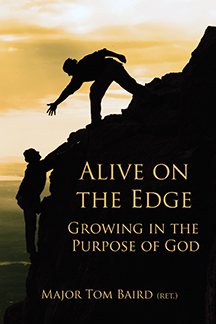 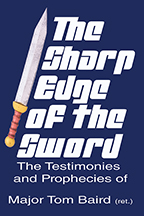 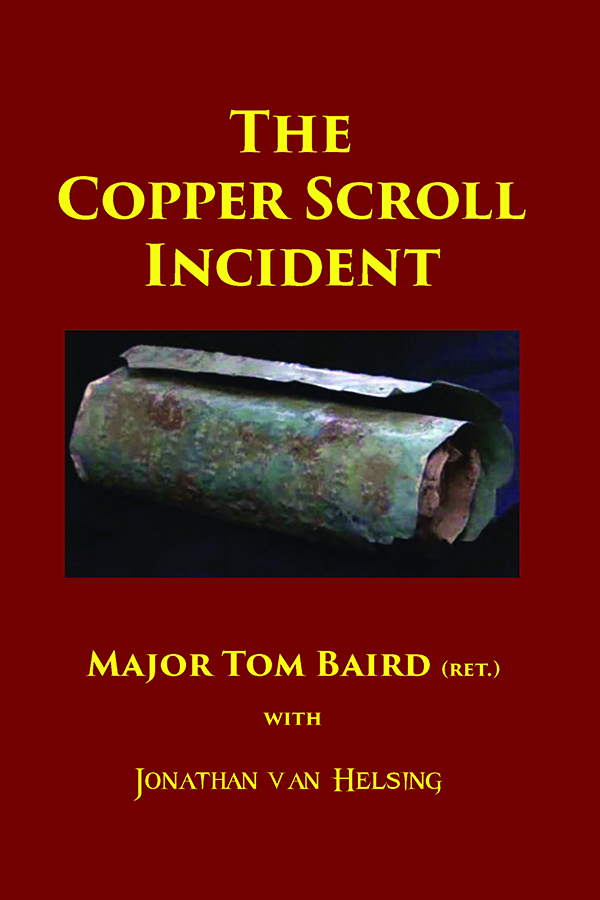 Internet Connections:
http://aliveontheedge.com
http://copperscrollincident.info
Email: tom@aliveontheedge.com 

Telegram Channel: https://t.me/aliveontheedge
Tom Mack’s email: tom.mack@whitestonefoundation.org
Tom Mack’s websites:
http://whitestonefoundation.org
http://biblecodes.co
http://biblemusic.live
http://antichristwatch.org 
http://jonvanhelsing.com
http://cyberlovesillusions.com 
http://ancient-evil.org
http://warfareprayers-book.com
http://whitecottagepublishing.com
http://heavenermysteries.info
http://thetimequest.com – Olaf Hage
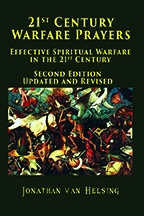 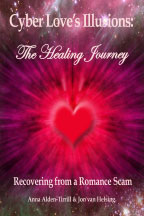 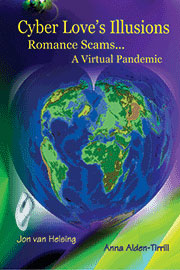 31